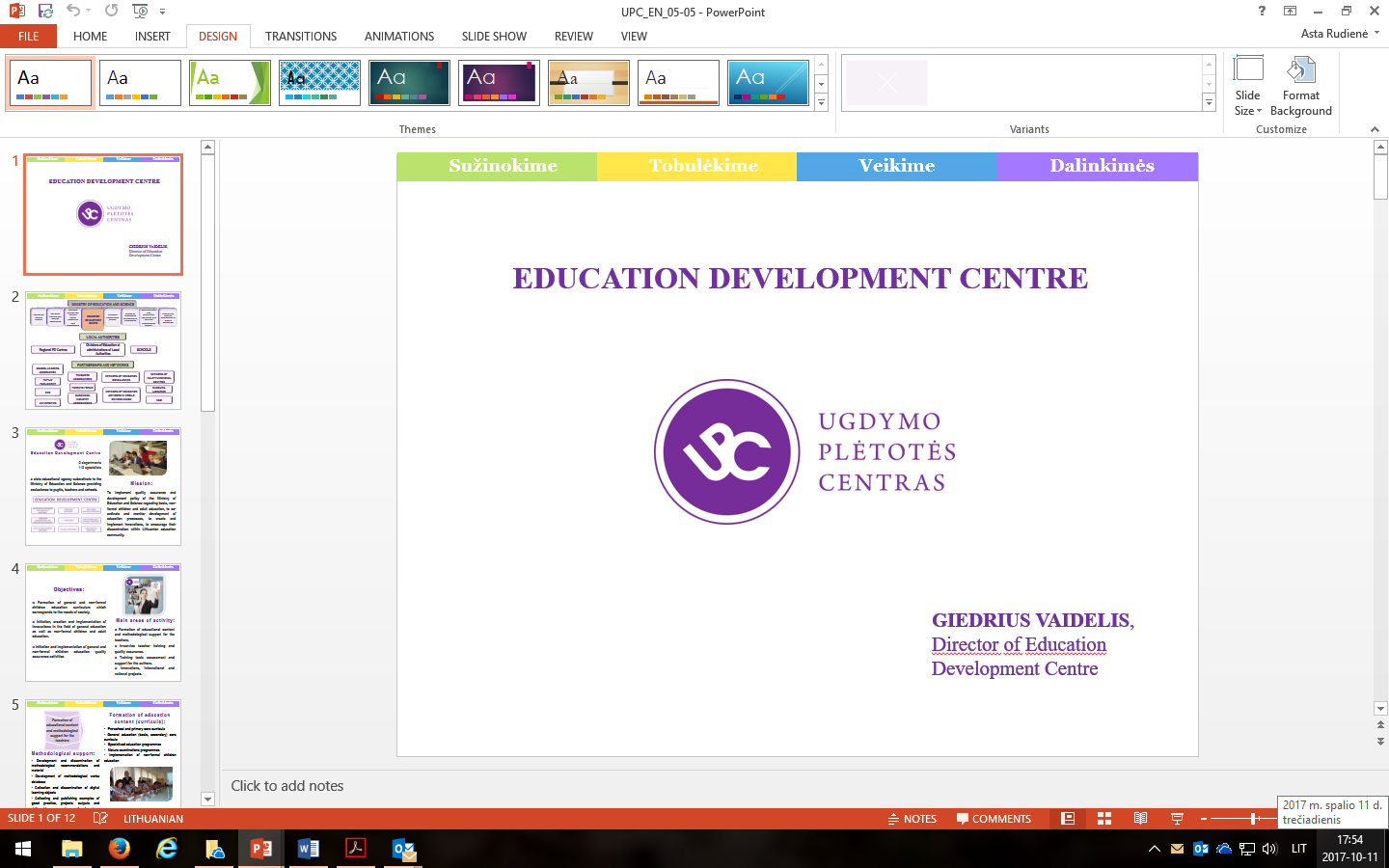 UGDYMO TURINIO ATNAUJINIMAS
Giedrius Vaidelis
Ugdymo plėtotės centro 
direktorius
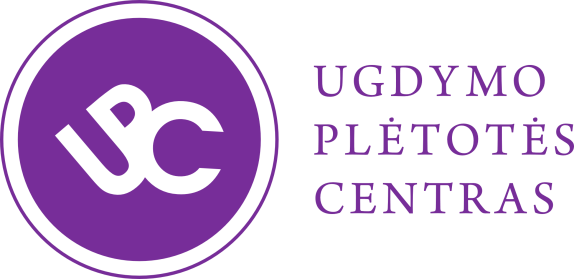 2017-12-13
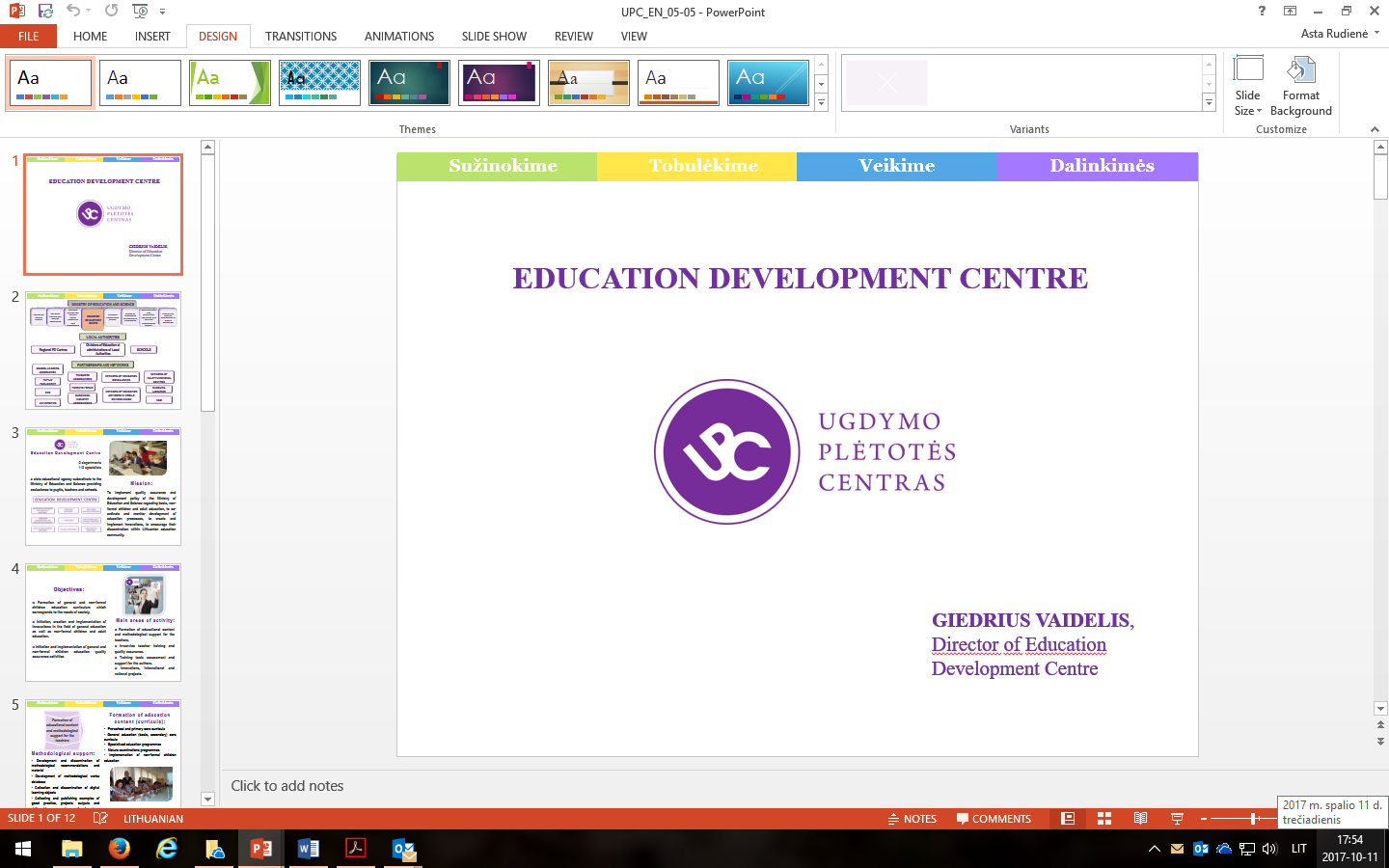 Ugdymo turinys
Kodėl?
Ugdymo praktikos ir gyvenimo iššūkių dermė:
mokytojo vaidmens, nuostatų, veiklos pokytis; 
įvairovės valdymas.
Socialinės ir politinės tendencijos:
tarpkultūriniai ryšiai; globalizacija; 
darnus vystymasis; migracija; 
lygios galimybės; pagarba ir tolerancija.
Mokslo vystymasis, atradimai ir pasiekimai
VALSTYBĖS PAŽANGOS STRATEGIJA„LIETUVA 2030“
Kodėl?
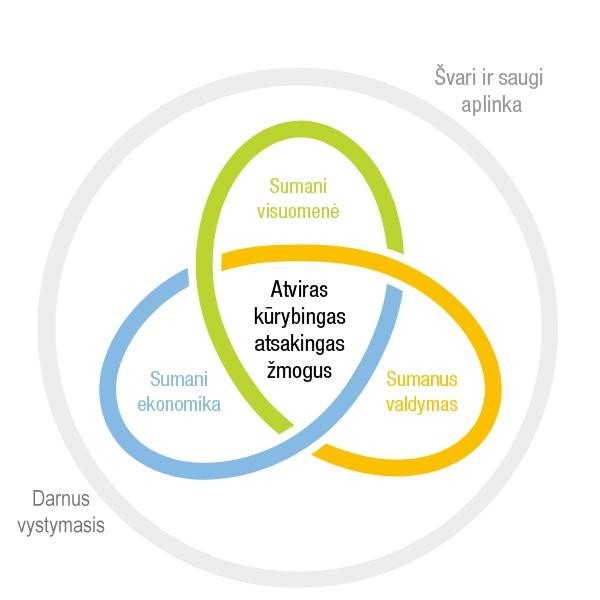 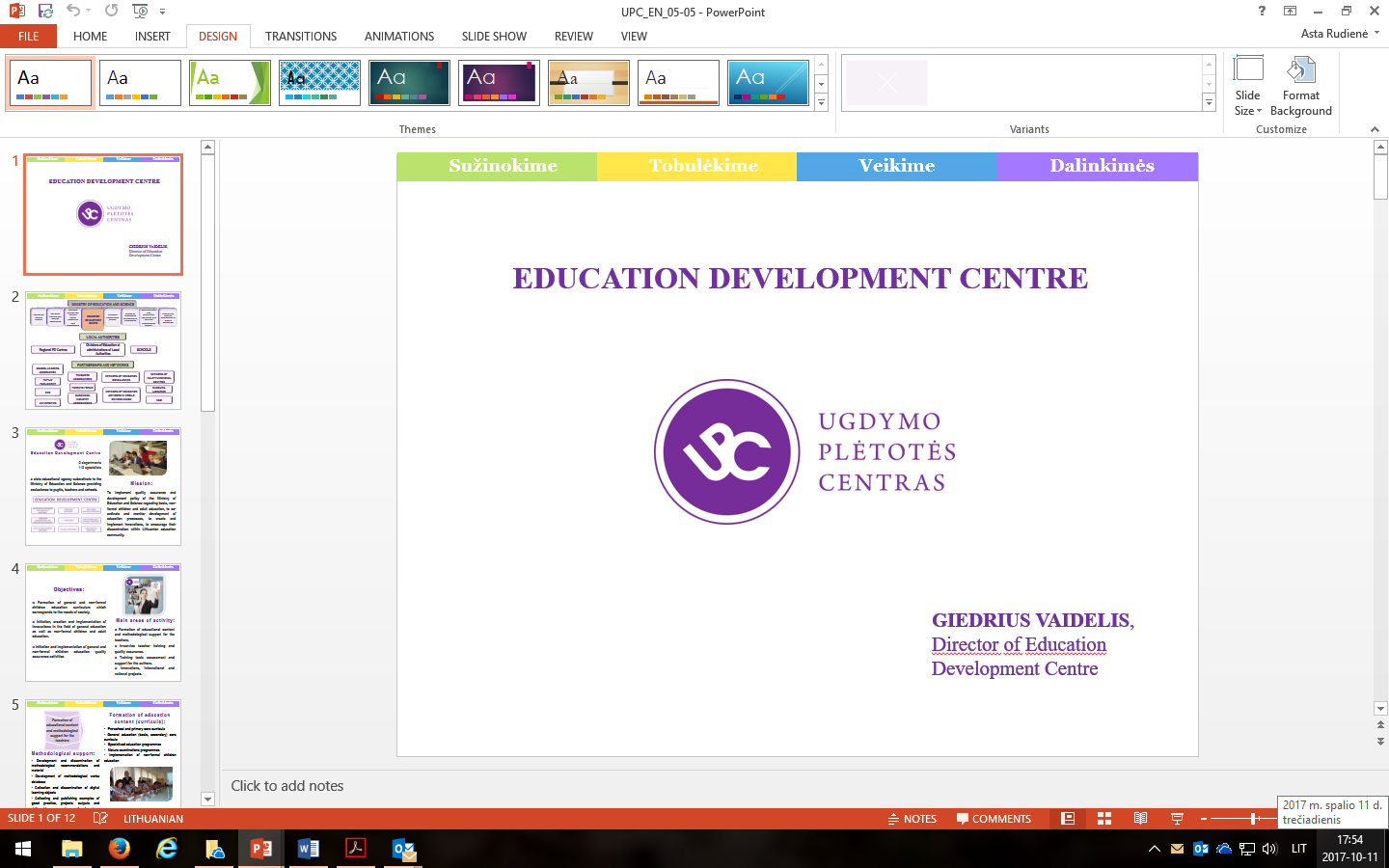 UGDYMO TURINIO ATNAUJINIMAS

VARDAN KO? 
	Mokymosi prasmingumo didinimo ir kiekvieno mokinio sėkmės užtikrinimo.

KUO REMIANTIS? 
	Geros mokyklos koncepciją paverčiant realia praktika.

KAIP? 
	Sutelkiant švietimo bendruomenę ir ugdymo turinio  atnaujinimui ir kokybiškam jo įgyvendinimui.
Ugdymo turinio atnaujinimo tikslas – užtikrinti 21 a. iššūkius atliepiantį jauno žmogaus pasirengimą kurti asmeninę ir visuomeninę gerovę.
Pagrindiniai uždaviniai:
atnaujinti bendrąsias programas, stiprinant vertybinį pamatą, bendrųjų ir dalykinių kompetencijų integralumą, įtraukiant naujausias mokslo žinias, visuomenei ir mokiniui aktualų turinį,
stiprinti mokyklų steigėjų, mokyklų bendruomenių bendradarbiavimą ir lyderystę, kuriant ir įgyvendinant ugdymo turinį;
plėtoti mokytojų kompetencijas, reikalingas efektyvesniam mokinių kompetencijų ugdymui;
aprūpinti ugdymo įstaigas mokslo ir technologijų pasiekimais grįstomis ugdymo priemonėmis.
[Speaker Notes: Iš to, kas pasakyta anksčiau, akivaizdu, kad neįmanoma visko atnaujinti iš karto. Todėl keliamas klausimas, KAS yra svarbiausia šiandien, į ką šiuo metu labiausiai orientuojamės. Schema rodo, kas yra svarbiausi ugdymo turinio kaitos taikiniai:
Bendrosios ir dalykinės kompetencijos turi būti susietos ir ugdomos bei vertinamos kaip integrali visuma.
Neformaliojo ugdymo bei savaiminio ugdymosi pasiekimai turi būti pripažįstami formaliajame ugdyme, t.y. siekiama formalaus ir neformalaus ugdymo dermės.
Akcentuojama individuali mokinio pažanga, t. y. skatinama, kad (vadovaujantis tam tikrais kriterijais) būtų pastebėtas kiekvienas mokinys. 
Ugdymo turinys turi būti suderintas tarp koncentrų, sričių ir dalykų, o integruojamosios ir prevencinės programos įtrauktos į Bendrąsias programas.
Keičiasi mokymosi patirtys – turi būti mokomasi įvairiose ugdymo(-si) aplinkose (vadinamoji mokykla be sienų).
Akcentuojamos vertybės, kuriomis grindžiamas ugdymas, – tai tarpusavio pasitikėjimas, bendradarbiavimas, darni veikla ir tvarumas.]
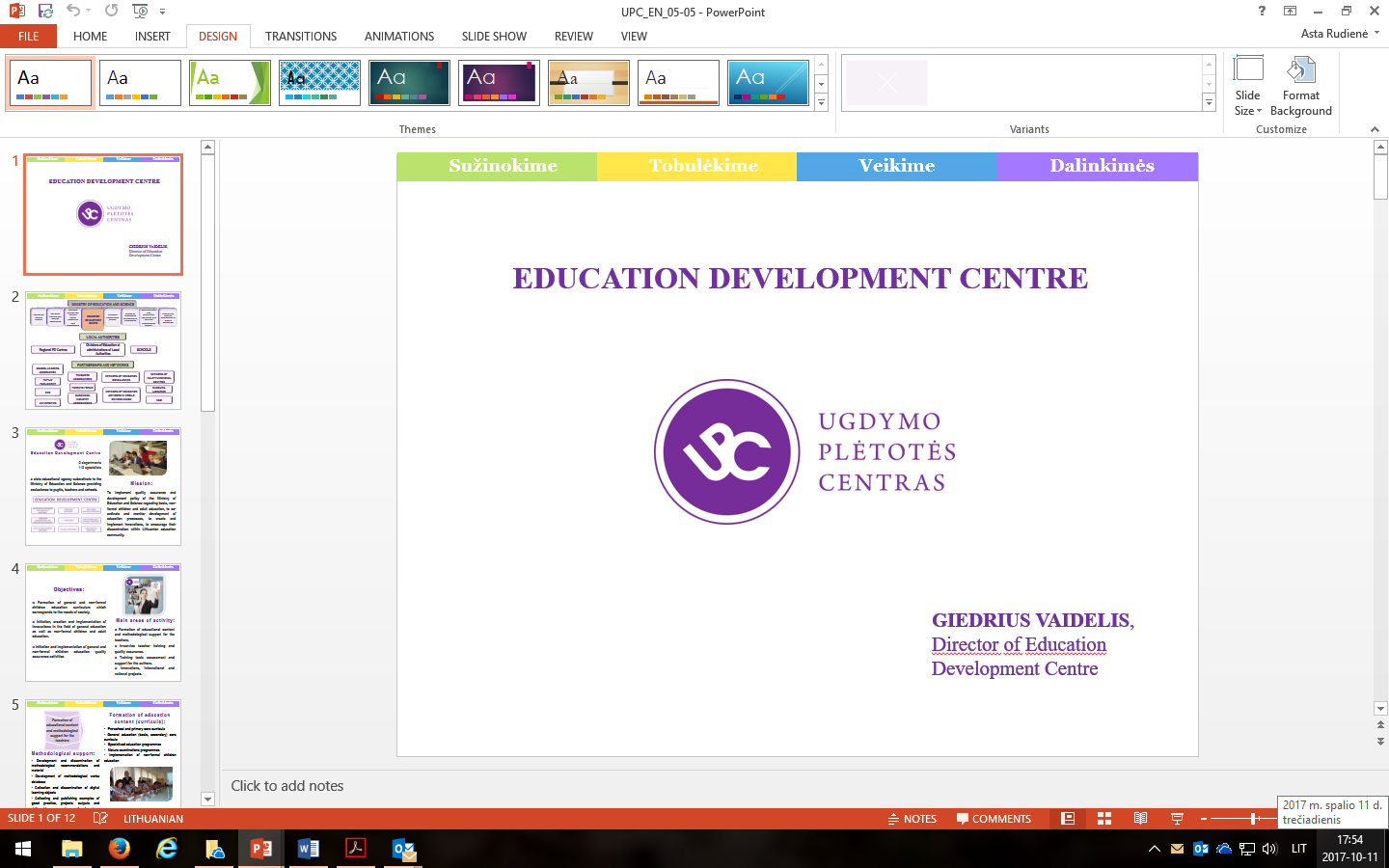 Bendrųjų programų turinio kaitos aspektai
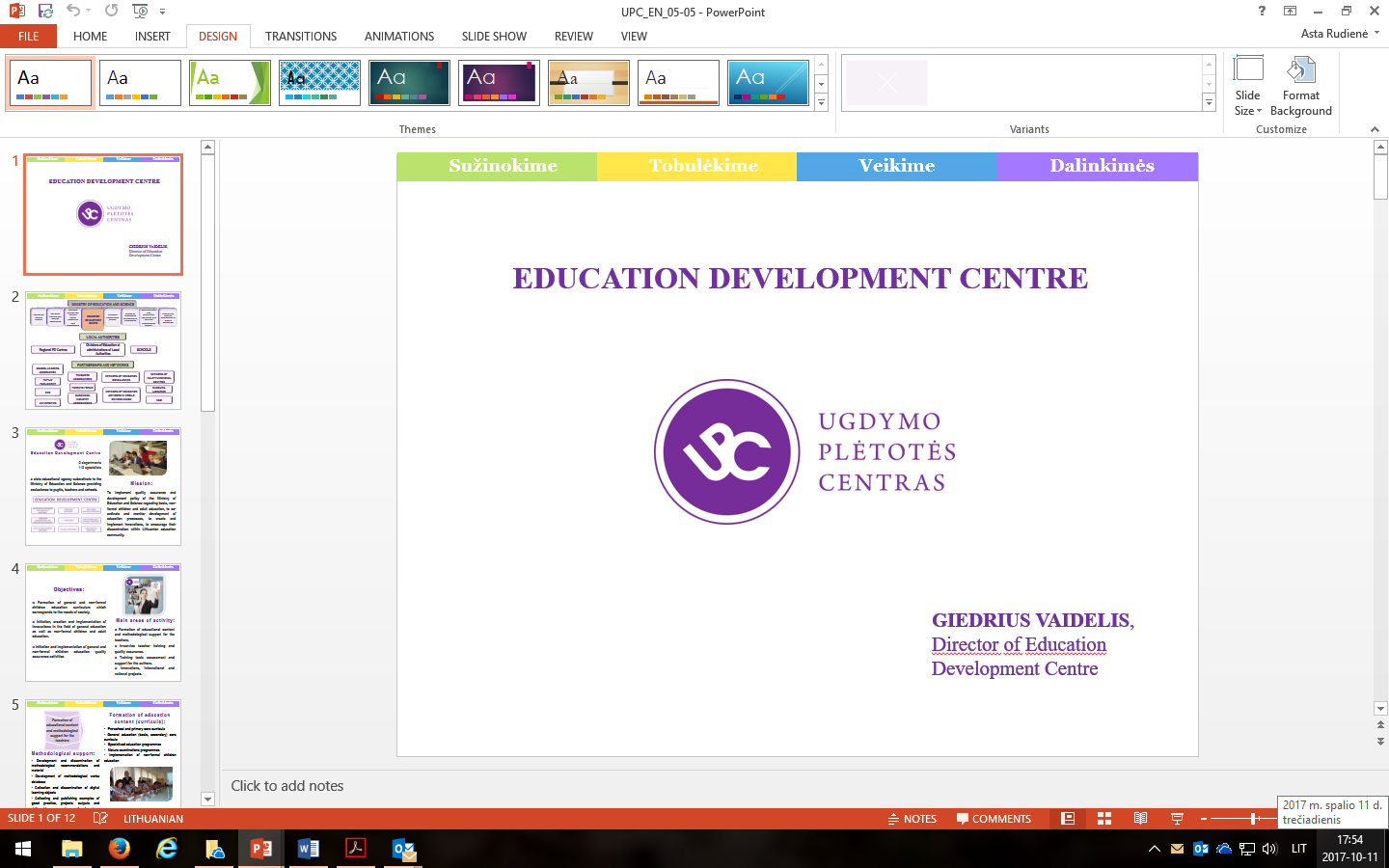 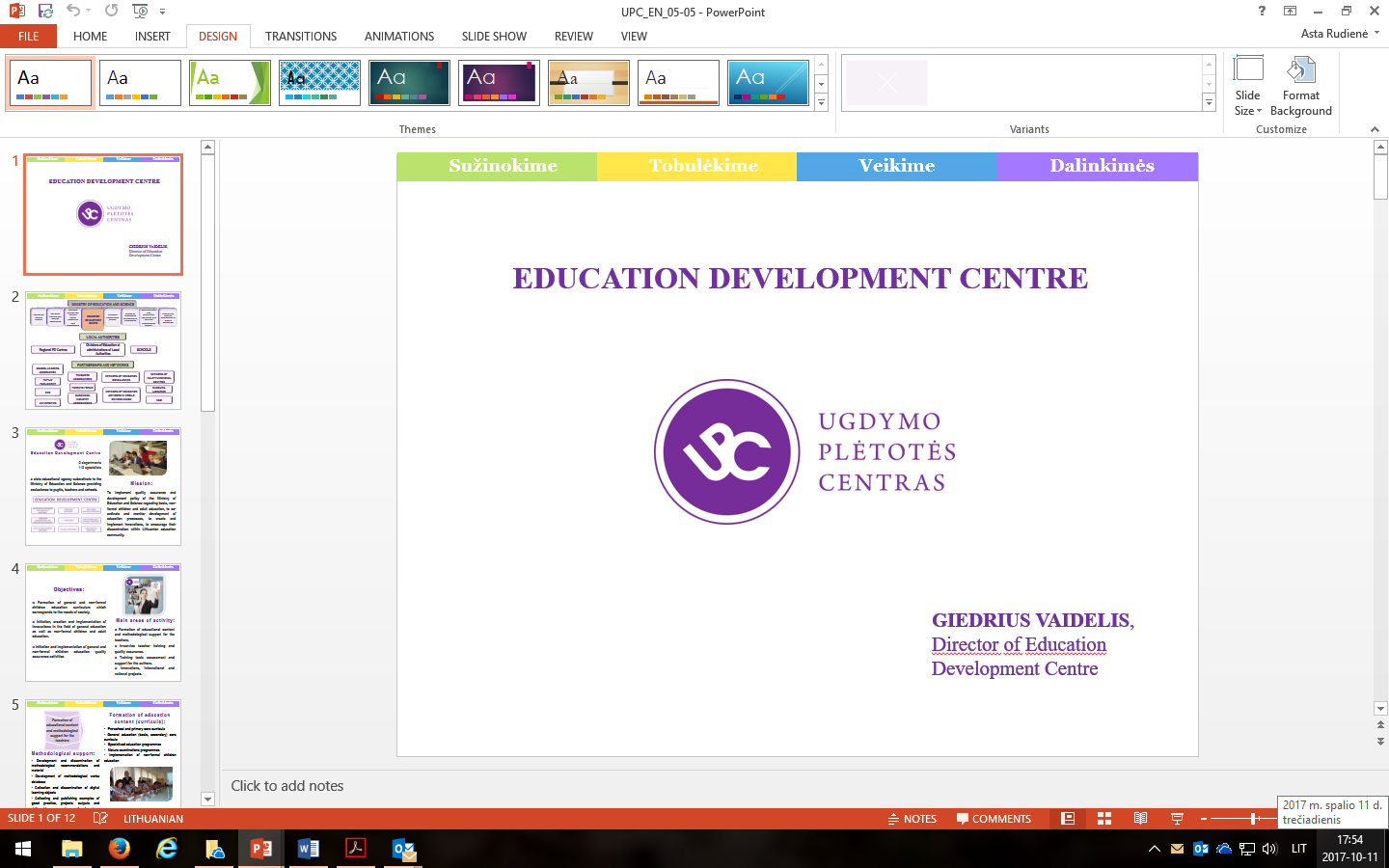 Ugdymo programų paskirtis
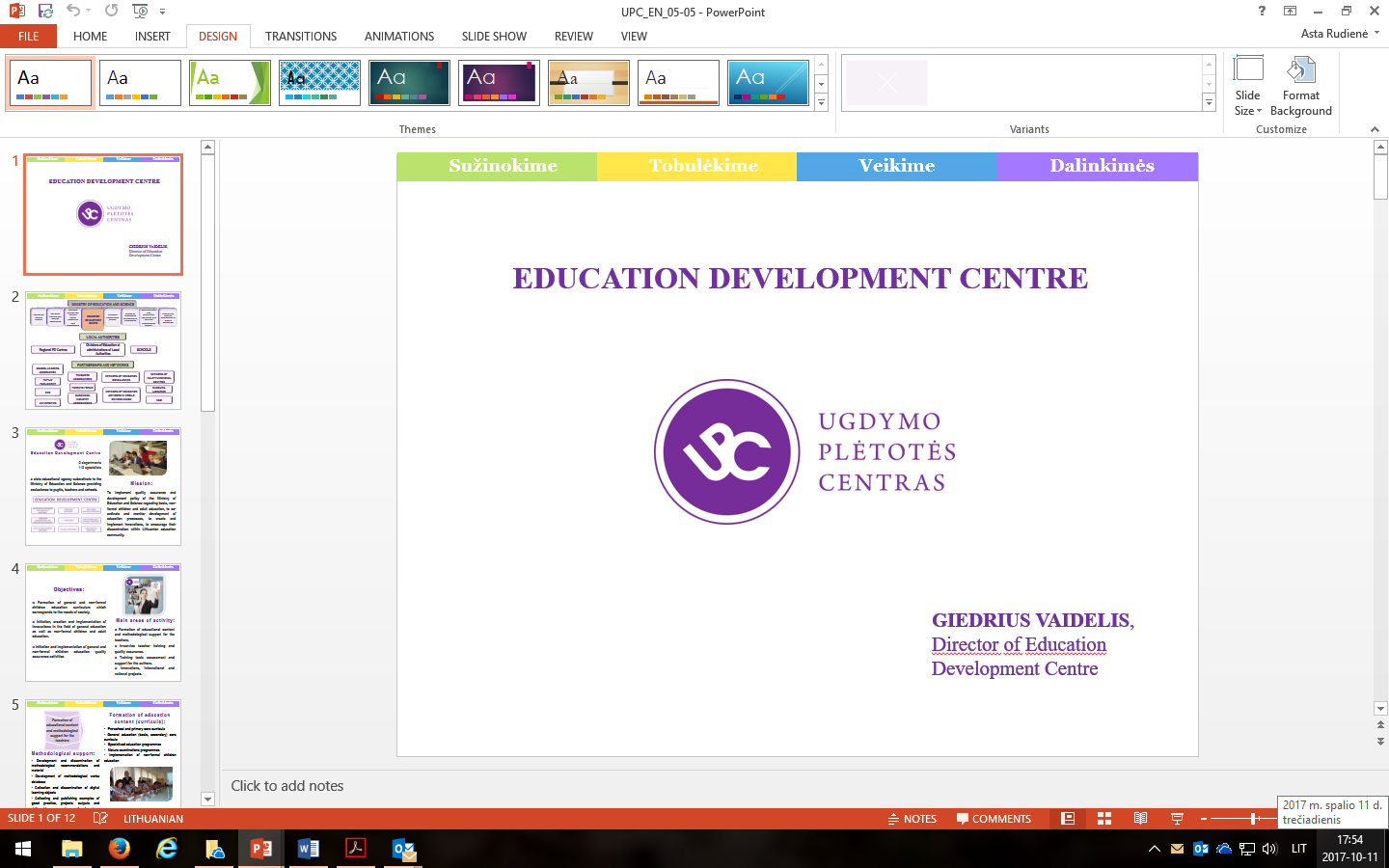 Kitų šalių patirtis: ugdymo programų trukmė
(pagal: Eurydice 2016)
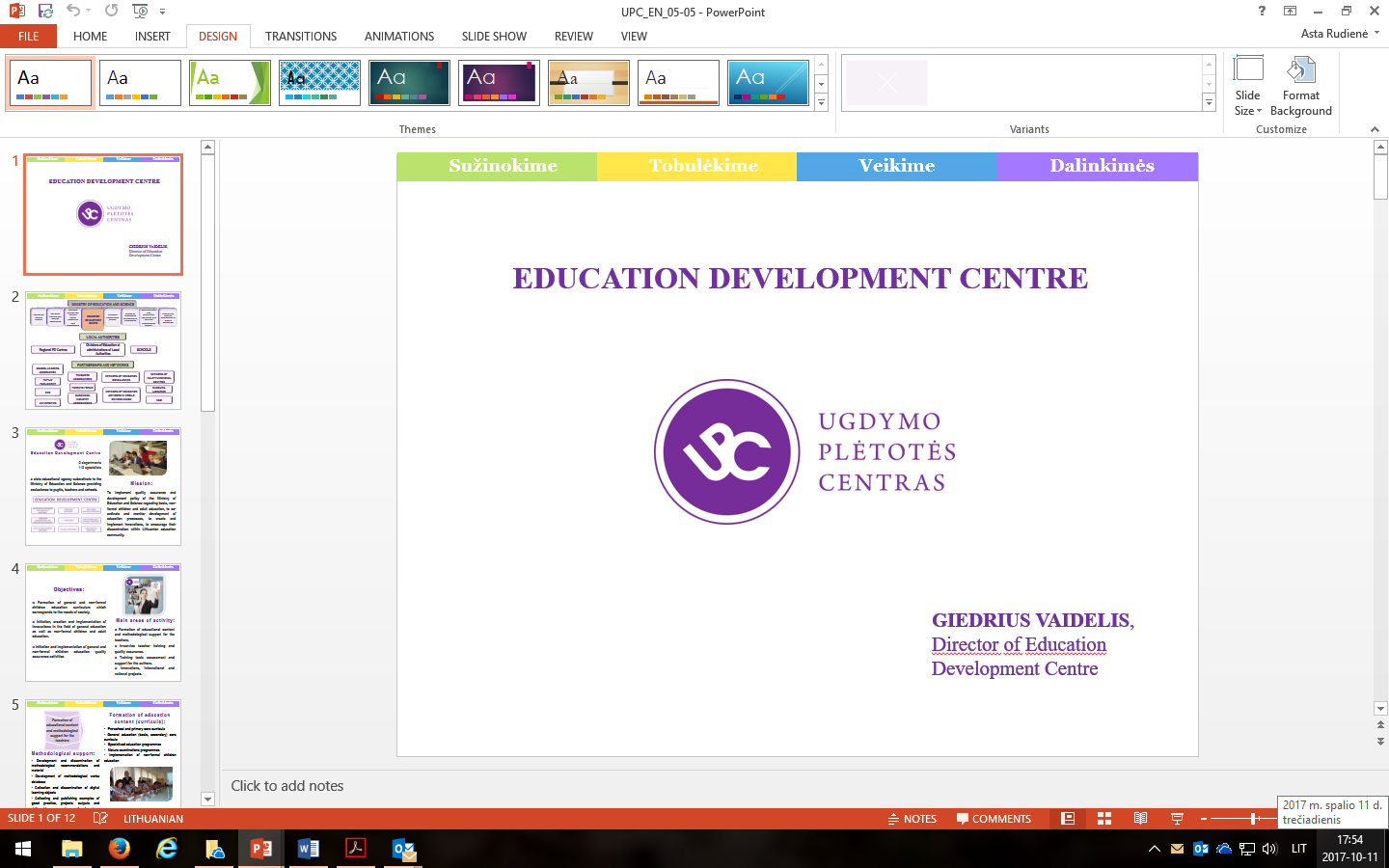 Pasidalytos UT kūrimo ir įgyvendinimo galios
BP apibrėžia esminį ugdymo turinį – ko mokyti ir mokytis, įvardina numatomus mokinių pasiekimus, pateikia ugdymo organizavimo ir pasiekimų vertinimo gaires.
Teikia pagalbą švietimo bendruomenei įgyvendinant atnaujintą UT.
Koordinuoja UT atnaujinimo procesą, telkia resursus.
2020
2019
2018
2017
Atnaujintų BP patvirtinimas
Atnaujintų BP įgyvendinimas
BP konstrukto kūrimas, susitarimai
BP išbandymas, koregavimas
Užsienio ekspertų konsultacijos
Mokyklų, steigėjų ir socialinių partnerių įtraukimas į UT atnaujinimą
Metodinių priemonių kūrimas
PKT programų paketas (iššūkiams)
Kvalifikacijos tobulinimas pagal parengtas PKT programas
Nuolatinė veikla
Sklaida ir konsultacijos
Viešosios konsultacijos su suinteresuotomis grupėmis
Ir projektinė, 
ir nuolatinė
Pilotinių projektų įgyvendinimas 
(IT pradiniame, Integruotos GM programos)
Projektinė veikla
Mokymosi išteklių kūrimas
Vertinimo sistemos atnaujinimas
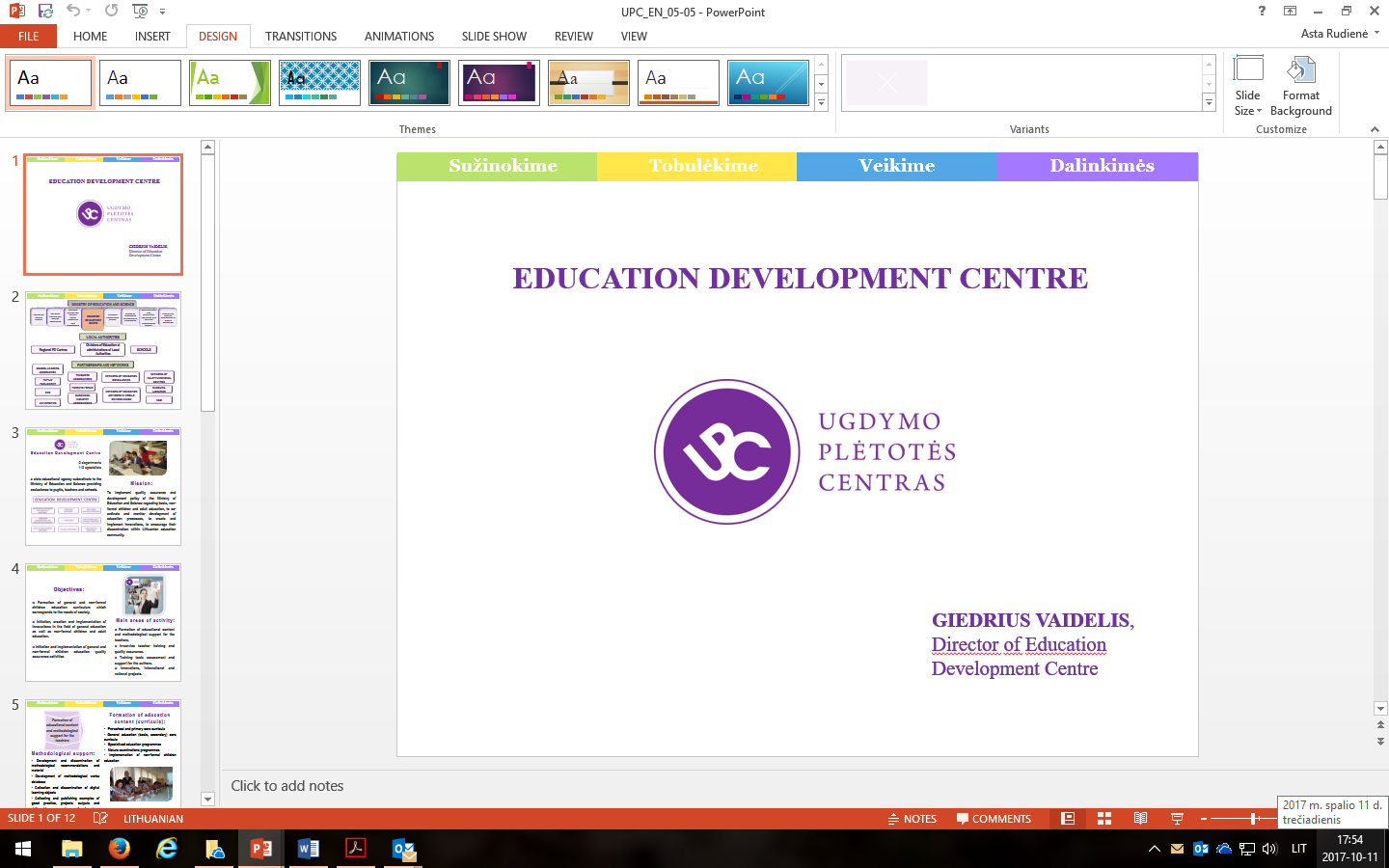 Galimybės
ESF projektai (Mokyklų pažangos forndas, “kokybės krepšelis”, aprūpinimas, Mokymo primonės, investicijos į žmogiškuosius išteklius ir kt.);
Mokyklų veiklos tobulinimo skyrius (papildomi resursai mokyklos veiklų tobulinimui po išorės vertinimo);
Vertinimo sistemos kaita (Brandos egzaminų, testavimų…)
Bendradarbiavimo ir bendrų veiklų skatinimas;
Teisės aktai, metodikos, konsultavimai ir kt….
......
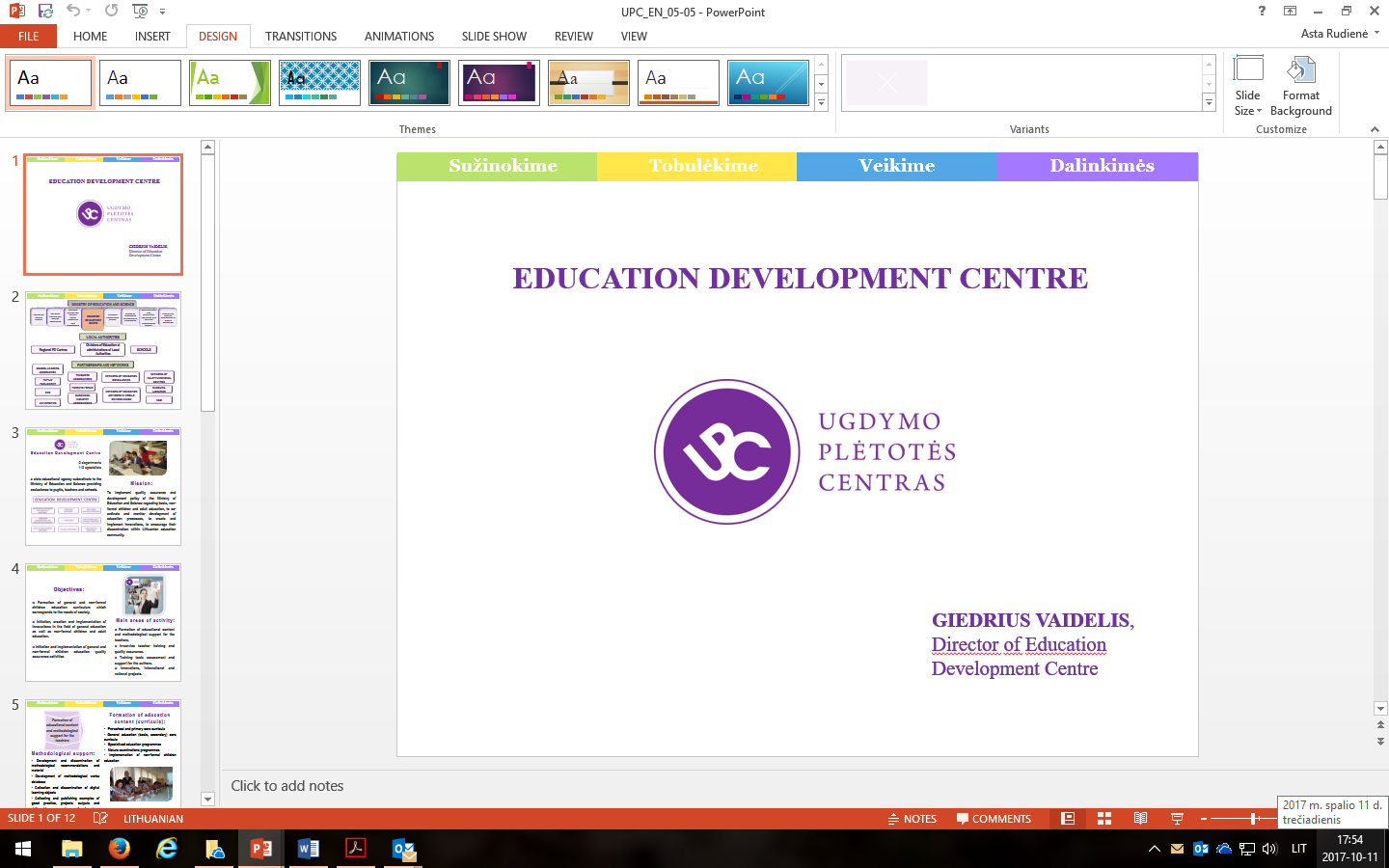 Tęskime ir tikėkime tuo ką darome, atnaujindami UT turinį, 		diskutuokime, tarkimės, veikime.Kartu mes galime daugiau.